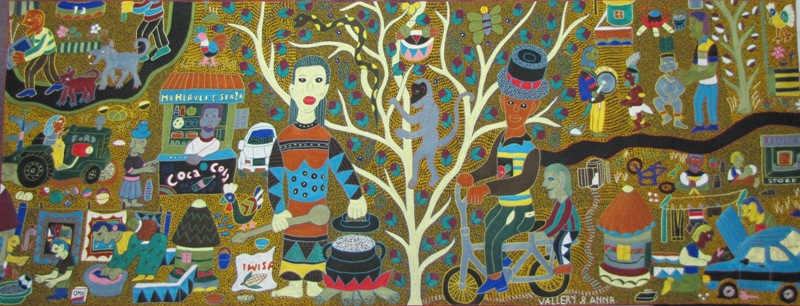 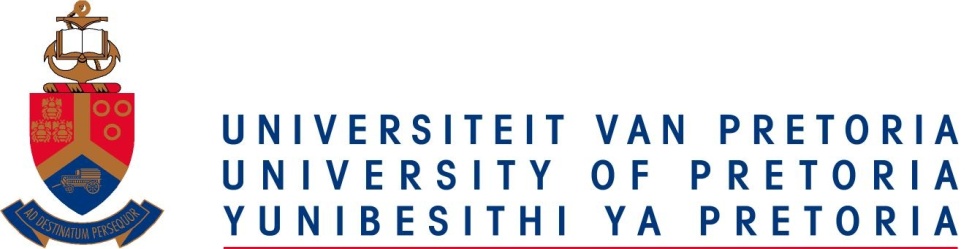 Financial Inclusion: Identifying cost to clientsDamola Owolade, Christian Tipoy and Gerhard CoetzeeCentre for Inclusive Banking in Africa
1
Outline
Dimensions of cost to client
Empirical demand side analysis using FinScope data 2007, 2008 & 2009 (to assess consistency in results and robustness)
 Modelling access to formal financial products in terms of income, price and non-economic variables given data availability
 Discussion of statistically “meaningful” results
Policy recommendations and conclusions
2
[Speaker Notes: “Meaningful” refers to significance]
3
4
Descriptors of access used in analysis
Components of FSM
Physical Access Index
Financial Knowledge & Control Index
Financial Discipline Index
Connectedness and Optimism Index
Education
Income
Formal Employment
Gender
Age
Race
Provinces
Geographical Area
5
Salient aspects
6
7
8
Discussion of results
PAI, FKCI and FDI will affect the price paid and are consistent over the years
Education at tertiary level is also consistently relevant over the years
Formally employed, income, race, age category between 16 and 24
Variables likely to affect cost to client not empirically proven (supply side factors)
Level of competition
Compliance/Regulatory costs
Enabling environment
9
Recommendations
Livelihood strategies support
Social grants have to be maintained to leverage livelihoods
Electronic disbursement of social grants – role of branchless banking
Education and also financial education
The enabling environment for fostering innovation and technological advancement.
Improved competition
Addressing the “Regulators Dilemma”
10
Concluding remarks
South Africans use more than one financial product at a given time which is often a mix of formal and informal supplied financial products (see also Portfolios)
More technically, perhaps look into the joint determinants of being served in the formal and the informal financial sectors
That would help to explain the ebb and flow between banked and unbanked as the economy changes
11
Thank you
12